Tackling Chaos, Resilence & Metrics in the heart of your Application
Alberto Acerbis
un ringraziamento a
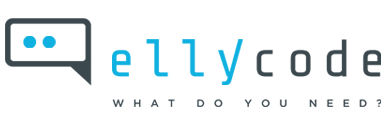 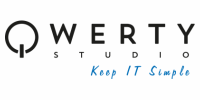 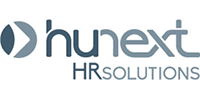 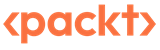 Functional Requirements
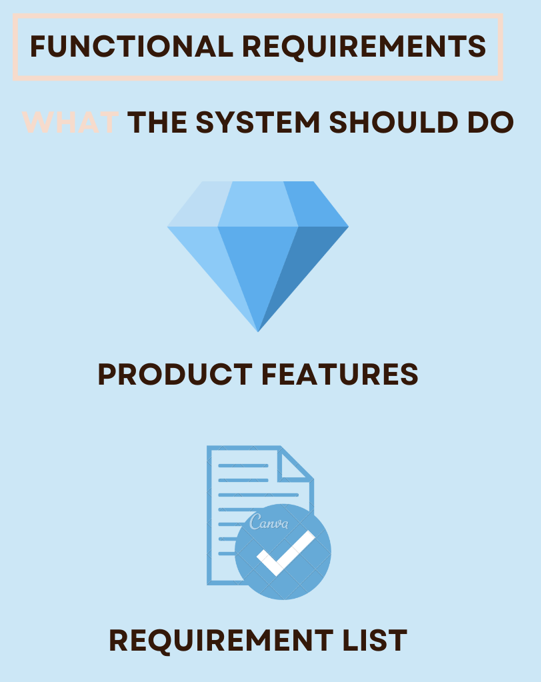 Where is my Application?
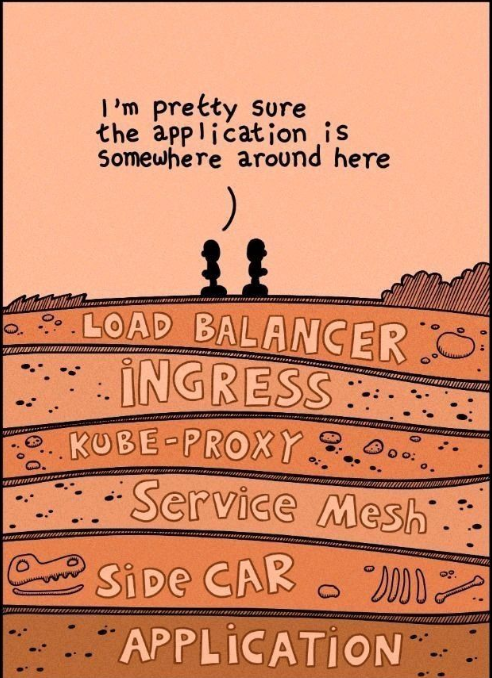 Non-Functional Requirements
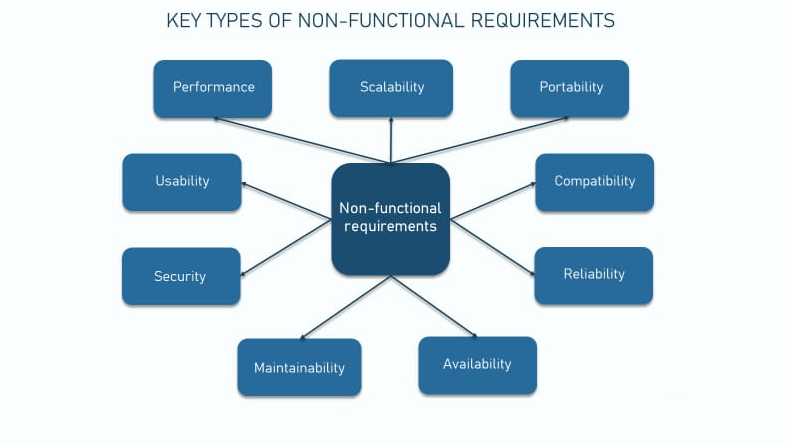 Distributed System
A distributed system is a network of independent computers that work together as a single system to solve a problem or execute a task
In a distributed system, each computer, also known as a node, has its own memory and processing capabilities and communicates with other nodes through a network.
These systems are designed to distribute the workload among multiple nodes, which can lead to increase performance, fault tolerance, and scalability compared to centralized systems.
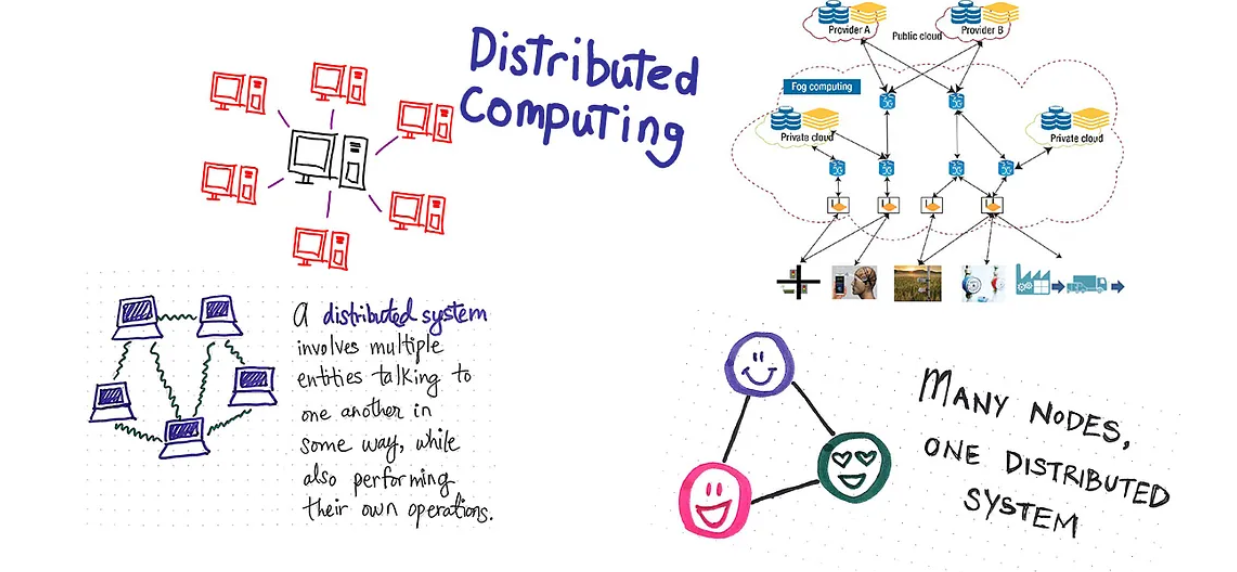 Distributed System
A distributed system is a network of independent computers that work together as a single system to solve a problem or execute a task
In a distributed system, each computer, also known as a node, has its own memory and processing capabilities and communicates with other nodes through a network.
These systems are designed to distribute the workload among multiple nodes, which can lead to increase performance, fault tolerance, and scalability compared to centralized systems.
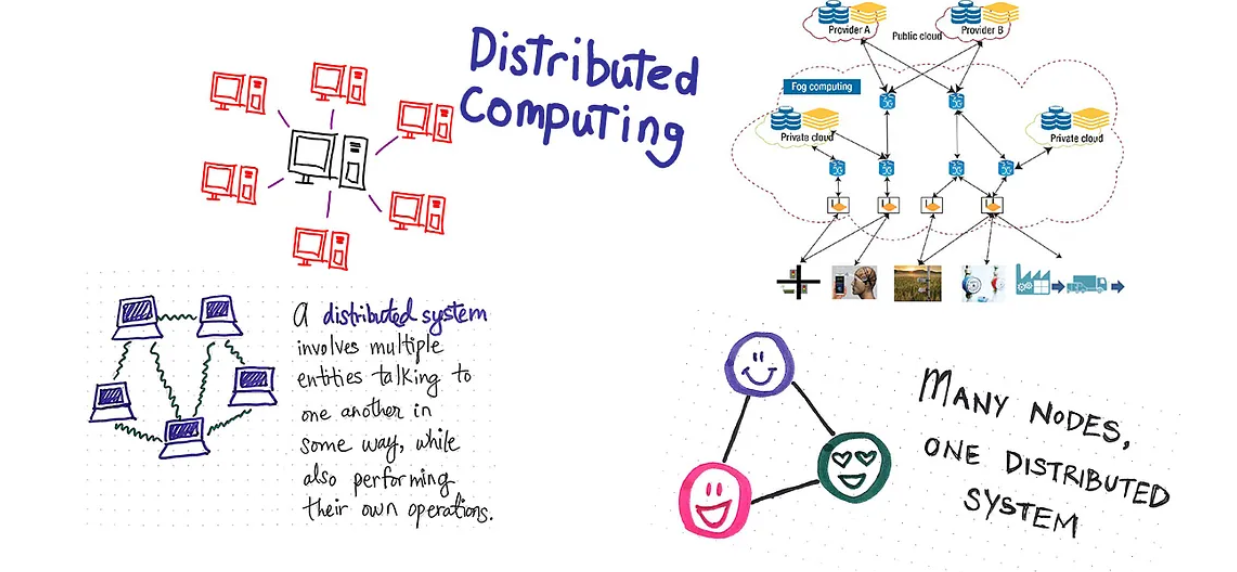 The Gall’s Law
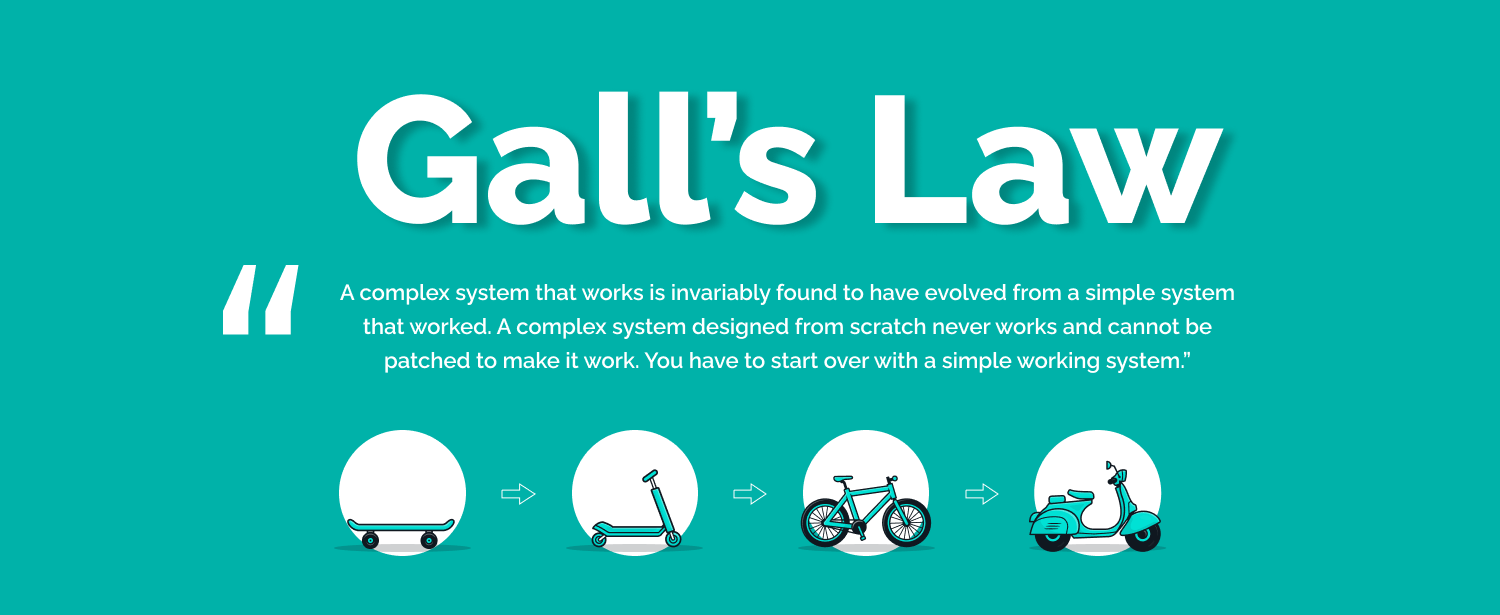 The 3 Pillars of Observability
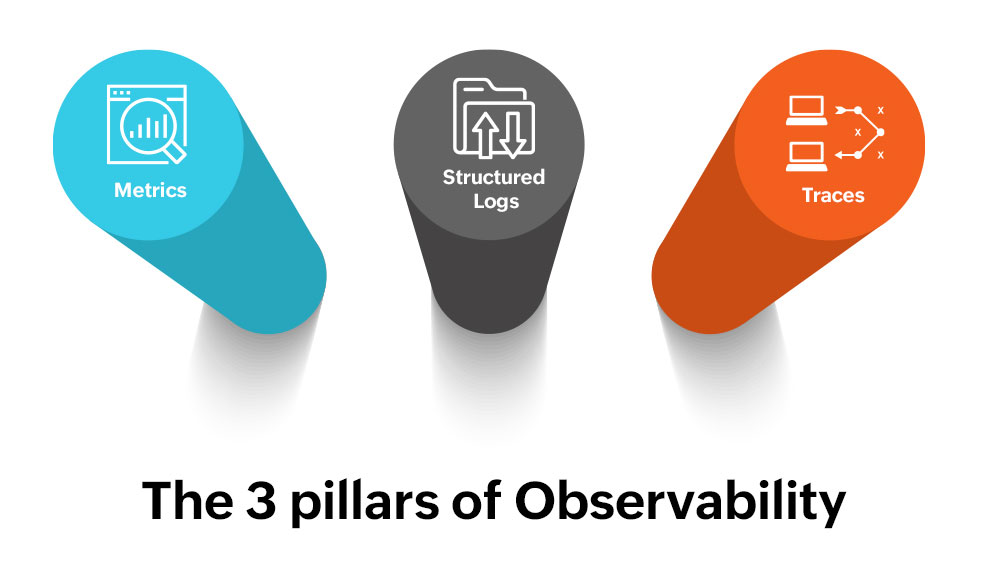 The 3 Pillars of Observability
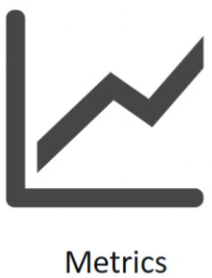 Metrics are data measured or acquired from the individual components of a network. 
Latency and traffic in a network, error and discard rates, and saturation data acquired from network devices all contribute to metrics.
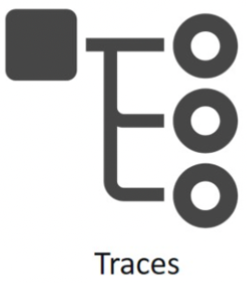 Traces give you the step-by-step approach an application takes in executing a specific functionality. They help you identify the lowest performing functions or components in an application, help in troubleshooting, and provide critical visibility into the behavior and overall health of an application
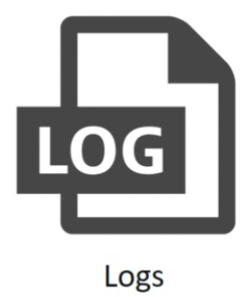 Logs record events that occur in a system. Be it system logs or application logs, recording and analyzing the acquired logs will help you determine the events and actions occurring in the system
Built-in ASP.NET Core Metrics
Metrics built-in for ASP.NET Core using System.Diagnostics.Metrics API
Using Metrics
Instrumentation
Code in .NET libraries takes measurements and associates these measurements with a metric name.
.NET and ASP.NET Core include many built-in metrics.
Collection
A .NET application configures named metrics to be transmitted from the application for external storage and analysis.
Observability approaches in .NET
Explicity in code
By referencing and using OpenTelemetry.
Out-of-Process
Using EventPipe and tools such as dotnet-monitor.
Using a startup hook
Injecting assemblies into the process (OpenTelemetry .NET Automatic Instrumentation).
.NET and OpenTelemetry
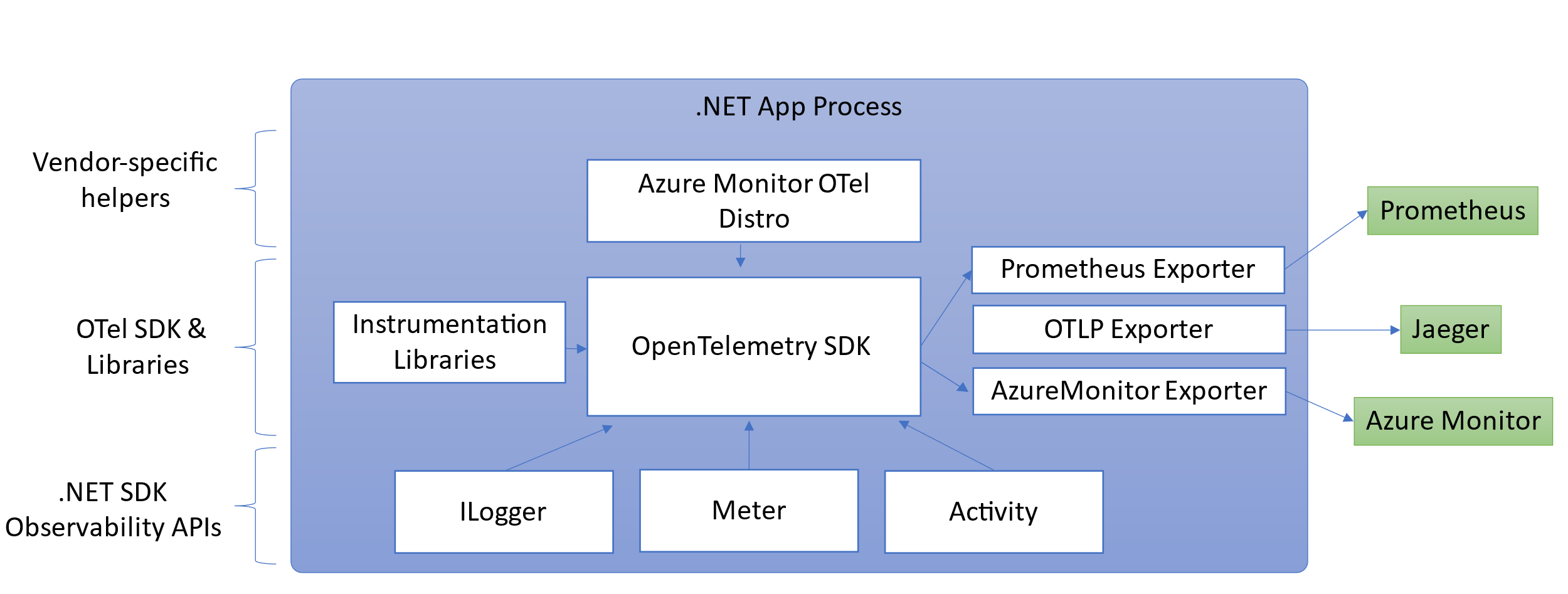 .NET Observability with OpenTelemetry - .NET | Microsoft Learn
Populating metrics in Grafana with OpenTelemetry and Prometheus
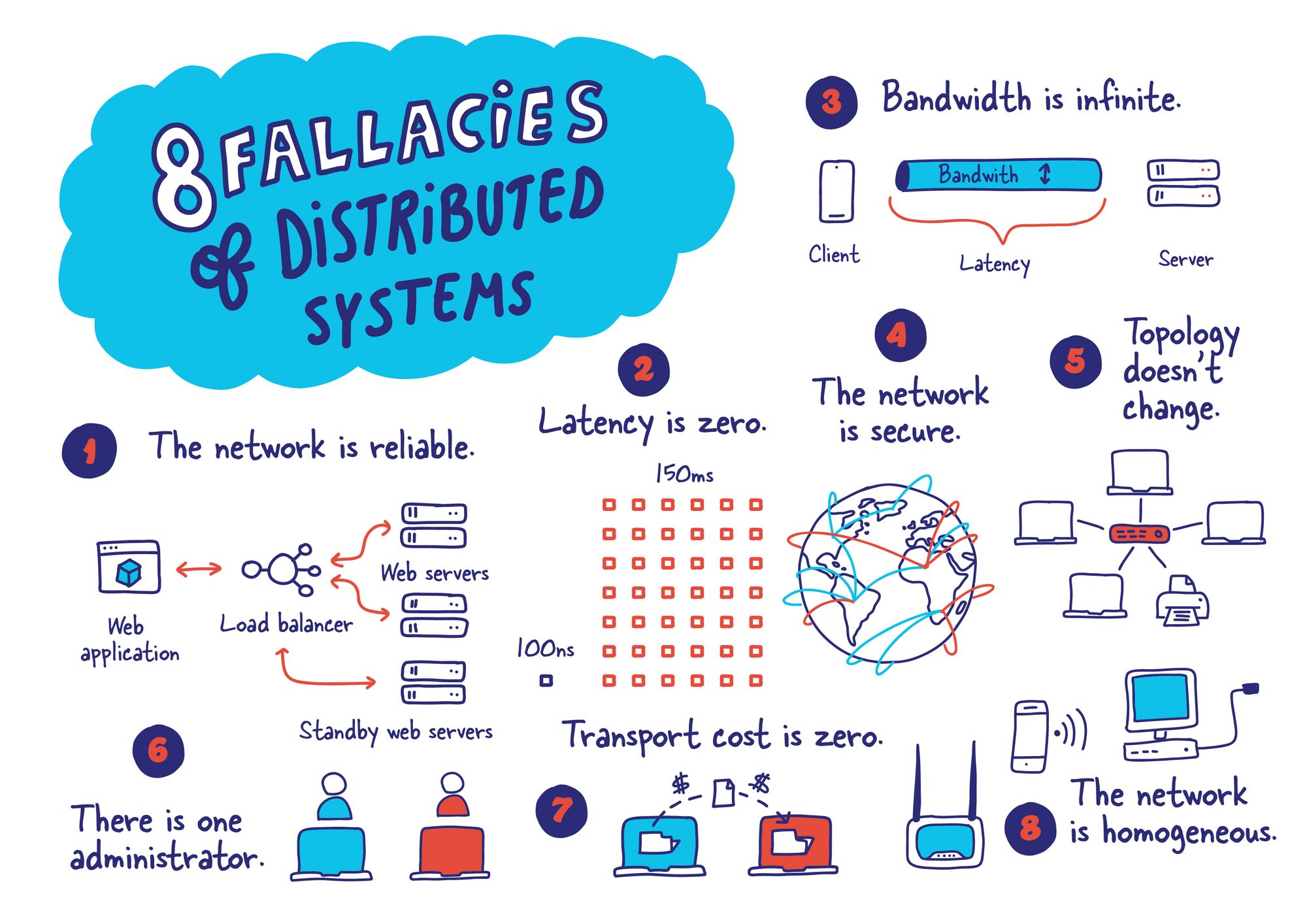 Chaos Engineering
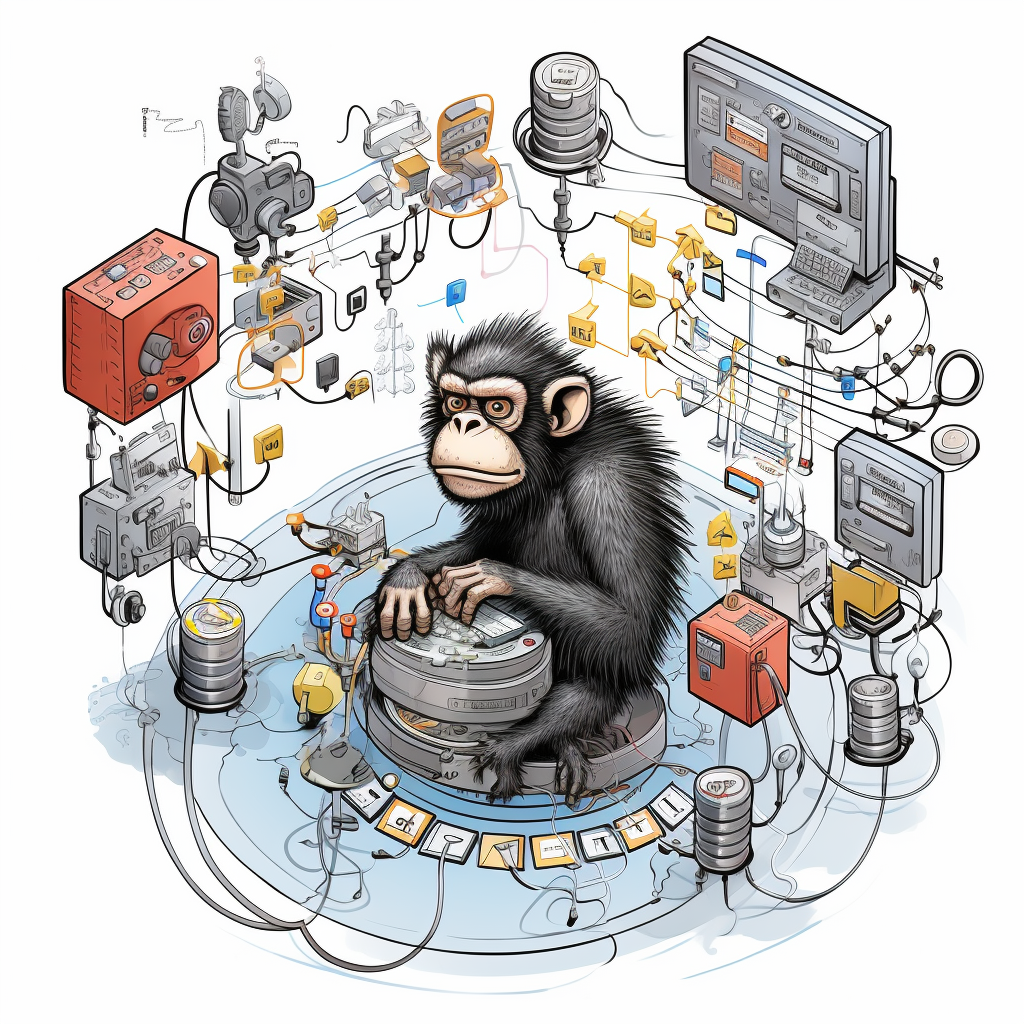 What is Chaos Engineering?
Chaos Engineering is the discipline of experimenting on a system in order to build confidence in the system’s capability to withstand turbulent conditions in productions.

Principles of Chaos
Chaos Engineering lets you compare what you think will happen to what actually happens in your systems. You literally «break thins on purpose» to learn how to build more resilient system.

Gremlin
Principles of Chaos Engineering
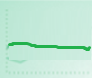 Define a Steady state
What normal looks like for your system.
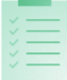 Plan an Experiment
Create a hyphotesis. What could go wrong?
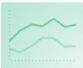 Contain the Blast Radius
Execute the smallest test that will teach you something
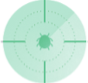 Scale or squash
Find an issue? Job weel done! NO? Increase the blast radius
Resilience Strategies
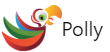 Built-in Strategies
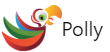 Chaos and Resilience with
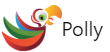 Is Chaos the only way?
Chaos Engineering is focused on systems already running in production and has its focus on technology and infrastructure.
The goal of Residuality Theory is improved operations and, as ther is no running infrastructure, is not accessible to architects at design-time.
Residuality Theory
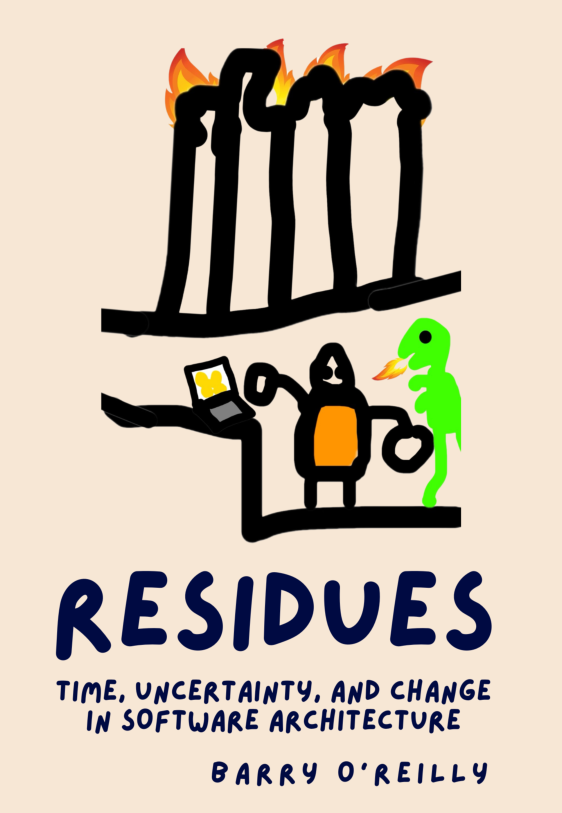 A random simulation of stress is a better way of generating a software architecture than prediction, requirements analysis, reuse of patterns, or reactive change management by coding.
Looking for Stressor
A stressor is any fact about the context that is currently unknown to you.
How It Works?
Implement a naive architecture
Looking for Stressors
Implement the Residual Architecture
Stressors Analysis
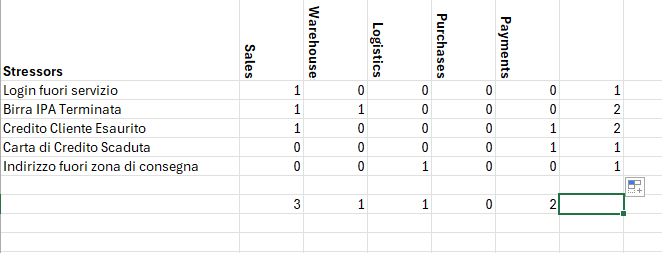 Residual Index
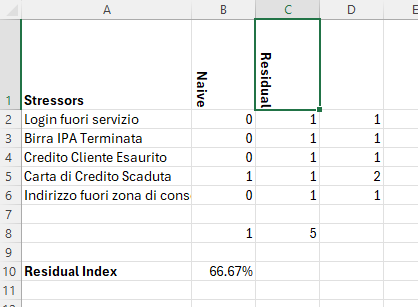 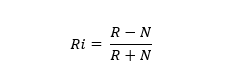 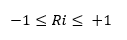 Thank You
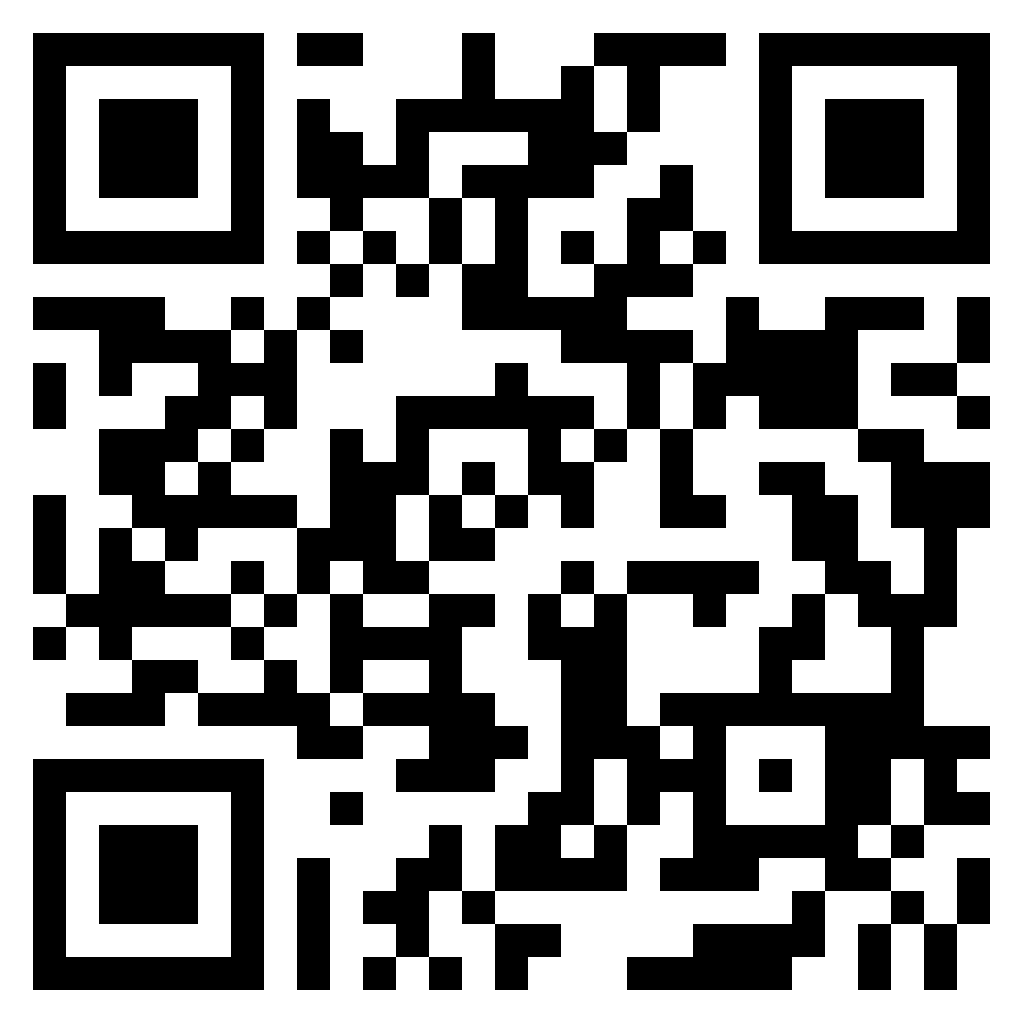 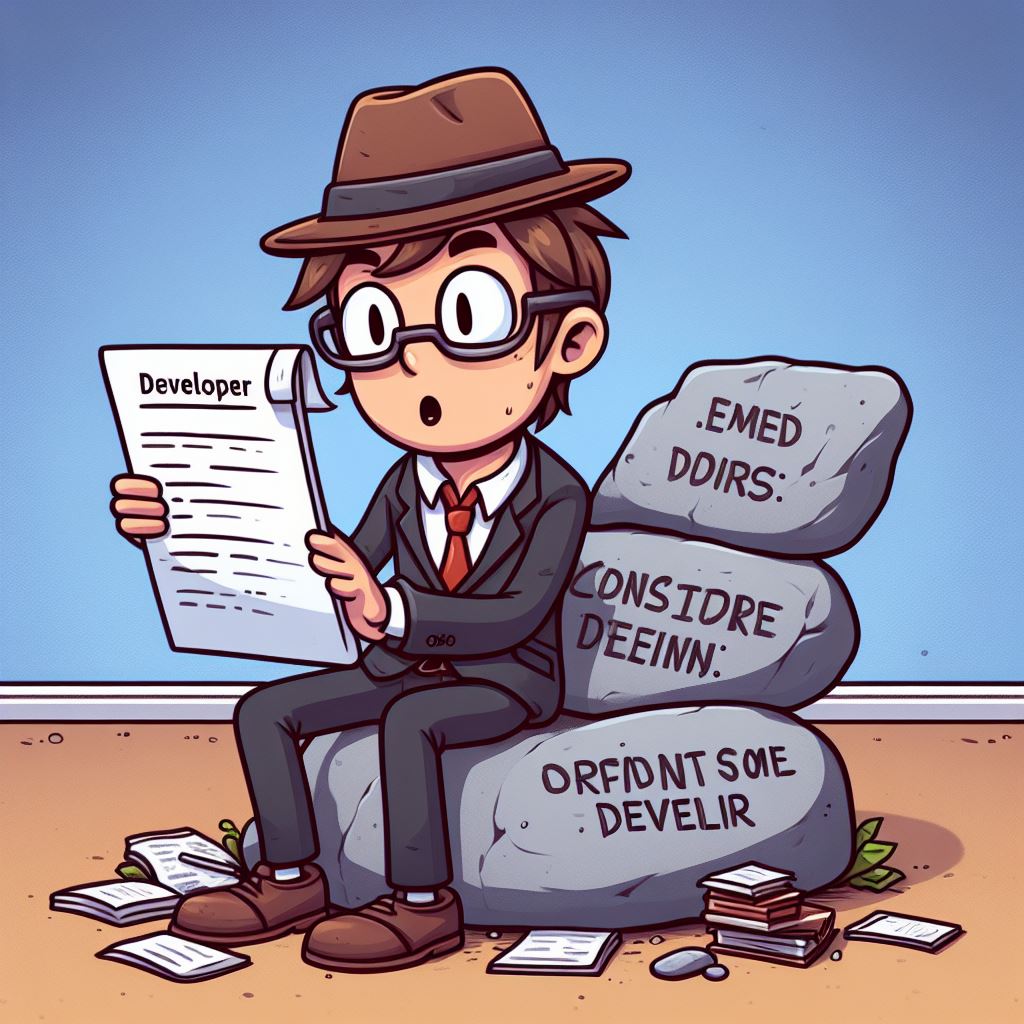 alberto.acerbis@intre.it
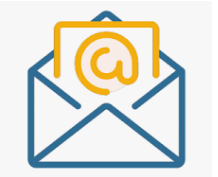 https://github.com/BrewUp/ChaosAndResilience
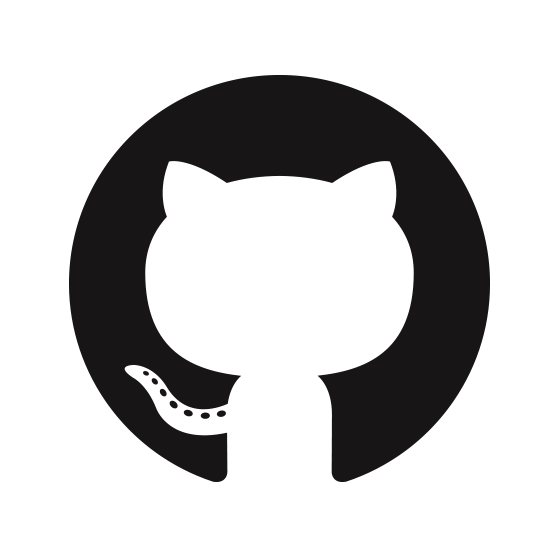